“Fitness to Operate”:Data Jam Idea for Personal App(s)
Patricia Hu, Director
Bureau of Transportation Statistics
U.S. Department of Transportation
September 22, 2015
1
Data Jam
”is a technically oriented exercise where people solve problems using data sets. The events could produce visual data, analytics and applications.”
2
What is the problem to solve?
Problem: FMCSA studies show significant association between crashes involving trucks and prescription (26%) and over-the-count (18%) drug uses.
Hypothesis: Improved personal safety and health will lead to improved public safety.
Solution: Can a personal app be developed to educate/inform individual driver of his/her fitness to operate a commercial vehicle while he/she is taking prescription and OTC medications?
wellness
3
Factors for this app to be successful
Not to be used for regulatory and/or enforcement purposes
“Owned” by the private sector
Public sector is to 
Develop/articulate the problem statement
Identify and help research relevant datasets
Identify opportunities to leverage existing apps 
Convene the Data Jam
4
Scenario – Phase 1
A driver uses Blue Button to receive his/her health record electronically
Enters his/her key physical conditions
Enters the types and dosages of the drugs used
Given the driver’s health history, physical conditions, and medication used,  can the app return and monitor his/her “wellness” level?
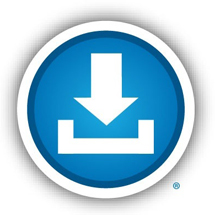 5
Other Scenarios
Phase 2. Given the number of hours of services and using GPS to track vehicle location along the route taken, can the app advise the driver where the next available rest stop is?
Phase 3.  If the driver gives consents, can EMS use the information from the app to provide better medical care?
6